Simulace urychlování iontů ELI laserem a jejich vizualizace ve Virtuální Realitě
Autori: Nino Peter Sládek, Martin Bodorík
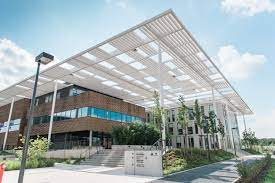 Kde ? a Prečo ?
ELI Beamlines, Za Radnicí 835, 252 41 Dolní Břežany
Náš miniprojekt sa sústredil na simuláciu iónov urýchle-
ných laserom a vystrelených na terč z kryogenického vodíka a následná vizualizácia.
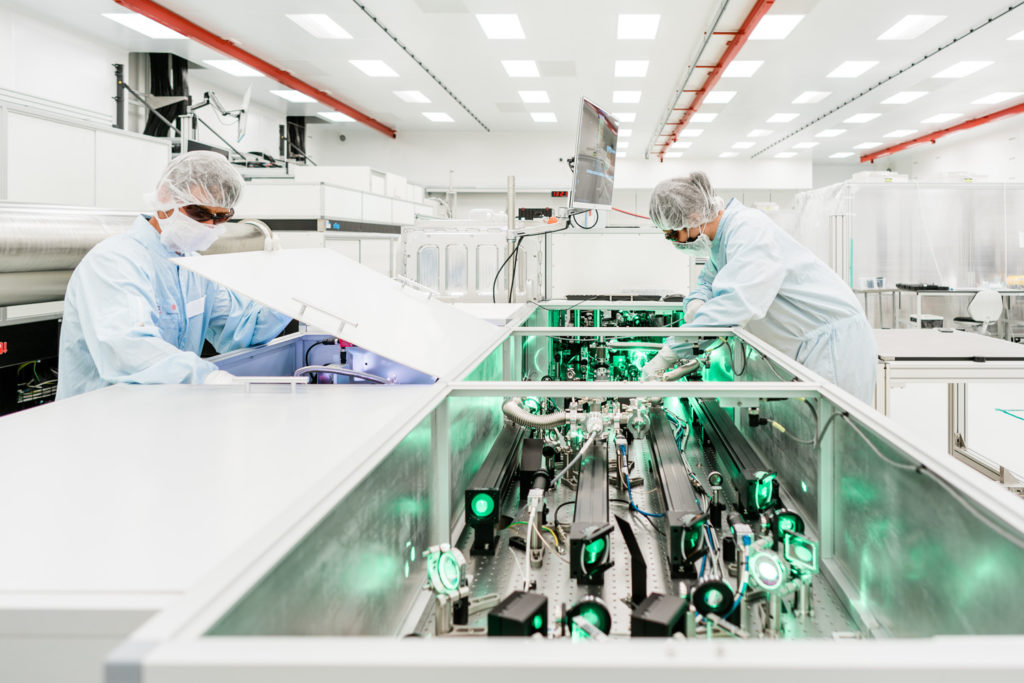 Cieľom tohto miniprojektu bolo ukázať a vizualizovať energetické spektrum protónov, priebeh interakcie a ich rozloženie v priestore.
Prehliadka zariadenia ELI Beamlines
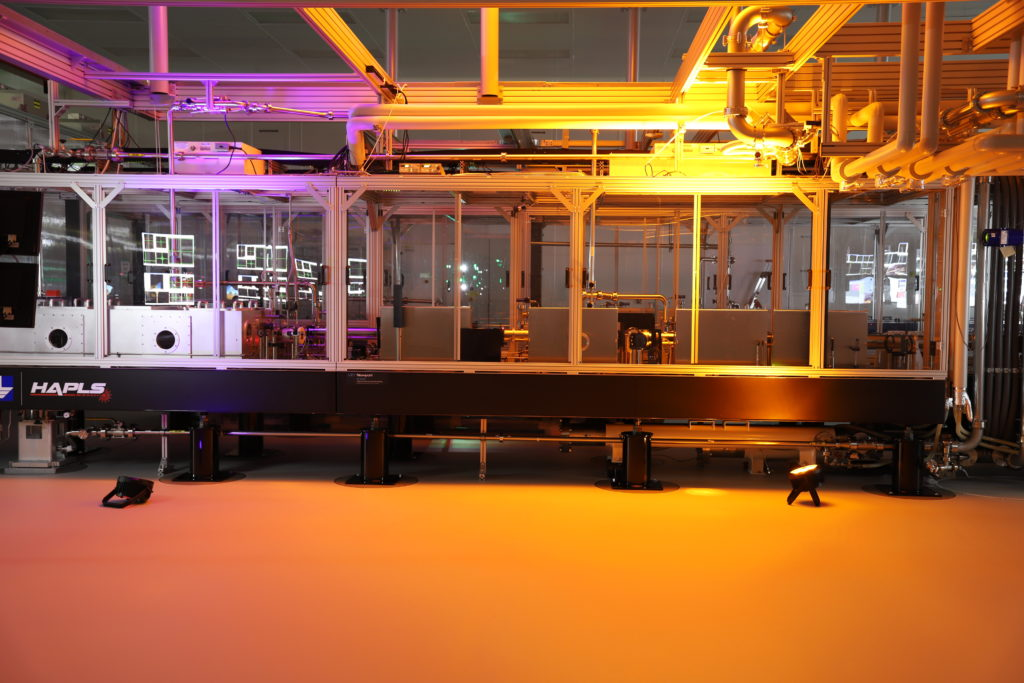 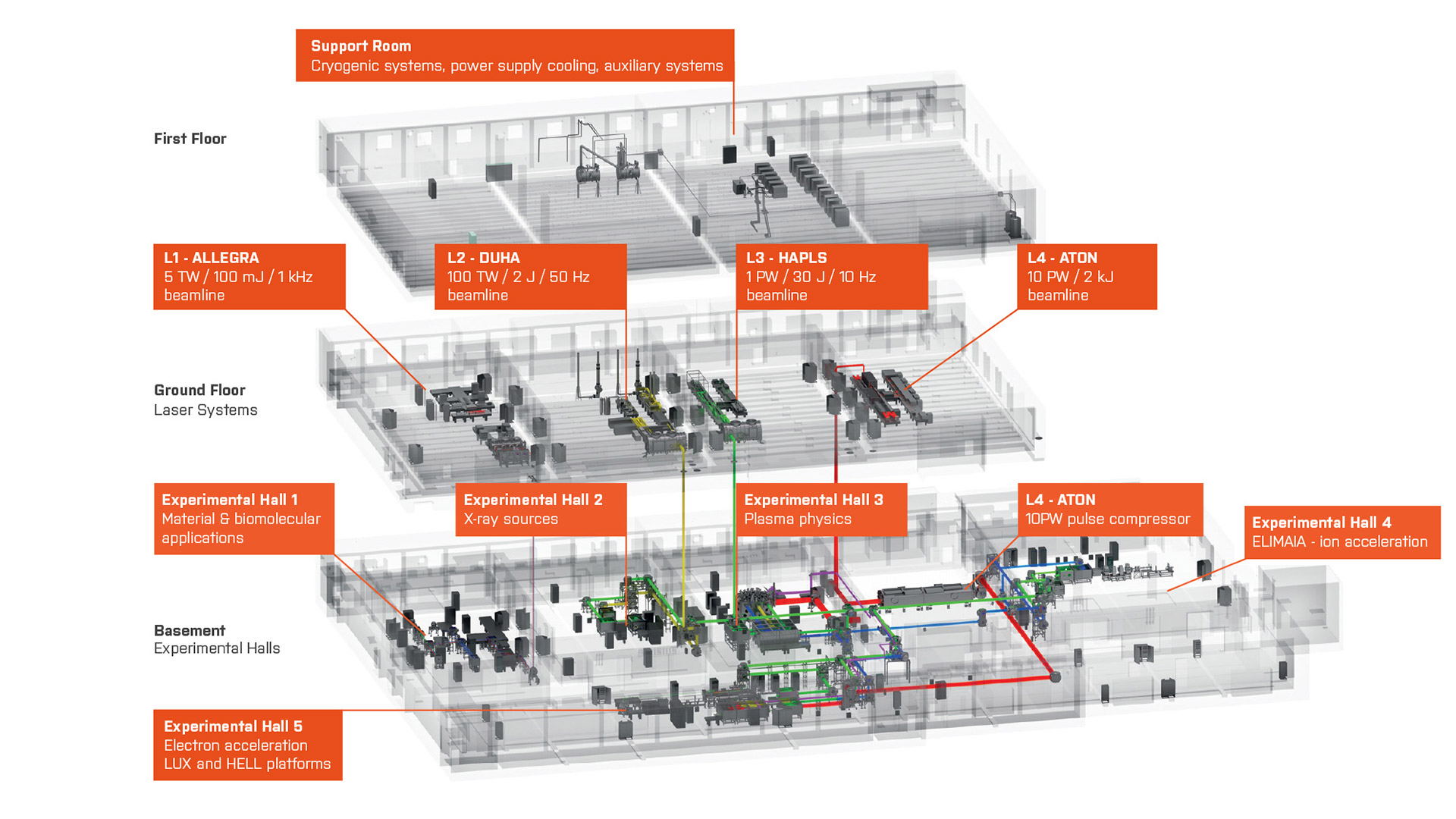 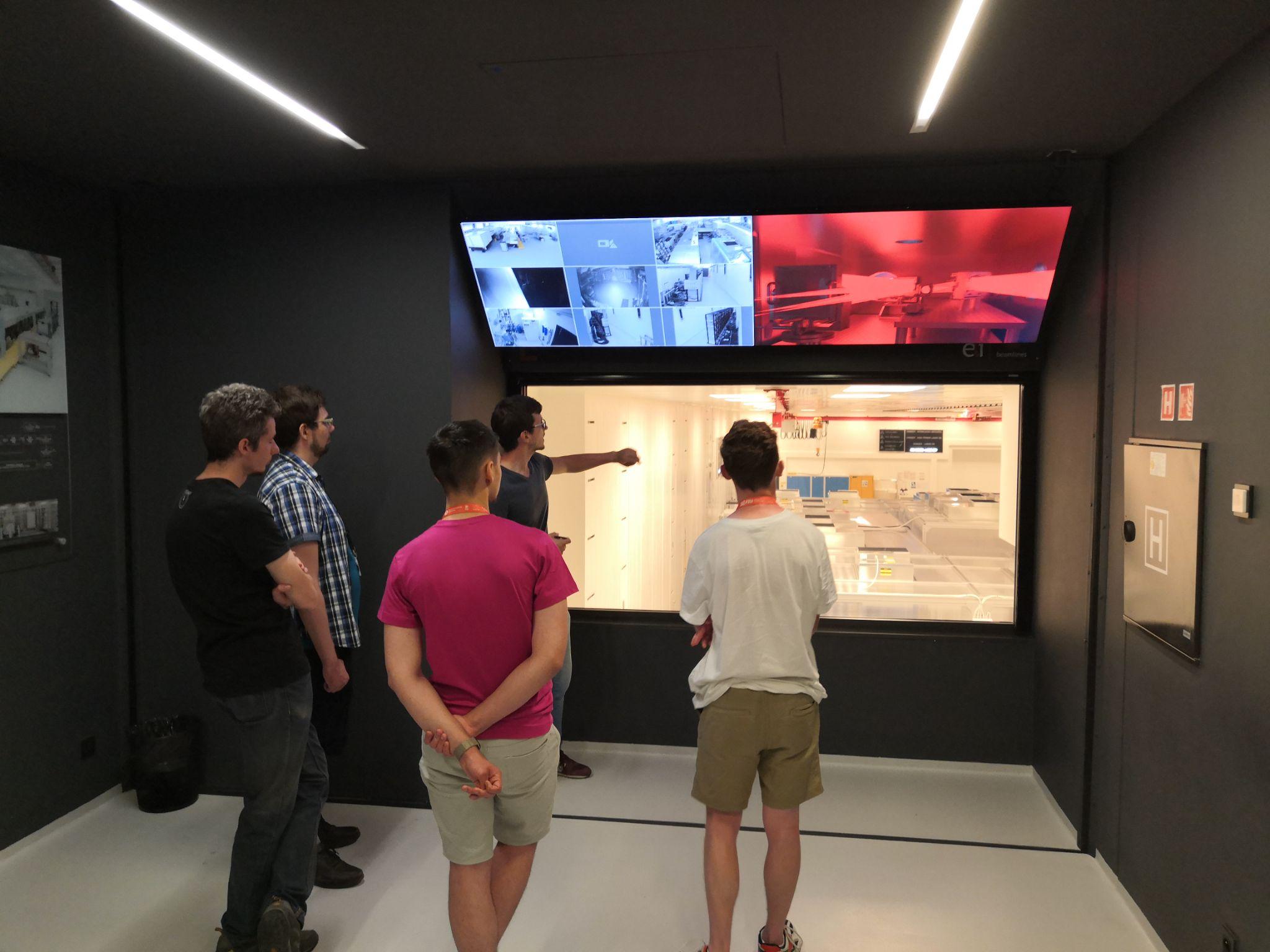 L4 ELI Beamlines Laser
Output pulse energy
150 J
Pulse duration
150 fs
Repetition rate
1 shot per minute
Základné Mechanizmy urýchlovania iónov
Ióny sú urýchľované hlavne na zadnej strane terča.
V reálnych experimentoch sa urýchlujú hlavne nečistoty na zadnej strane.
Elektróny prejdú na zadnú stranu terče, vzniká tam prebytok náboja a protóny sa priťahujú.
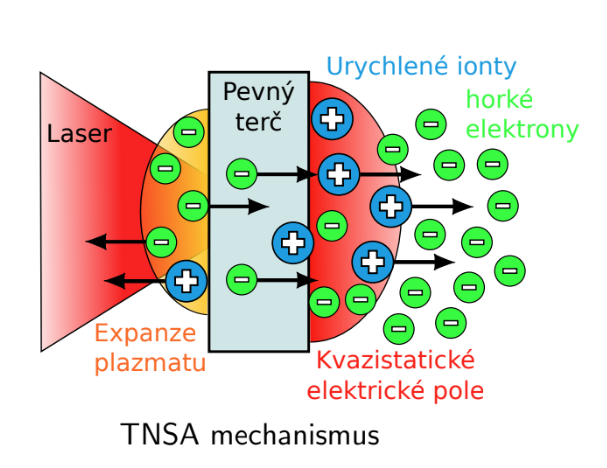 Základné Mechanizmy urýchlovania iónov
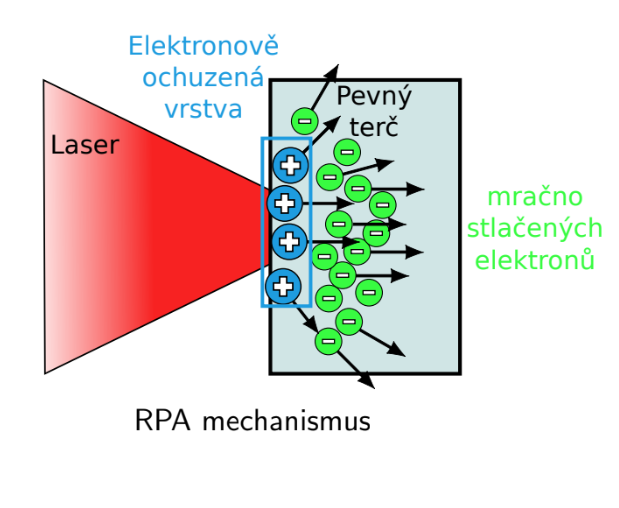 Ióny sú urýchľované hlavne na prednej strane terča.
Veľmi intenzívny laser zatlačí elektróny tlakom žiarenia do smeru lasera
, kde vzniká prebytok náboja a tým sa urýchlia aj protóny
Particle-in-cell
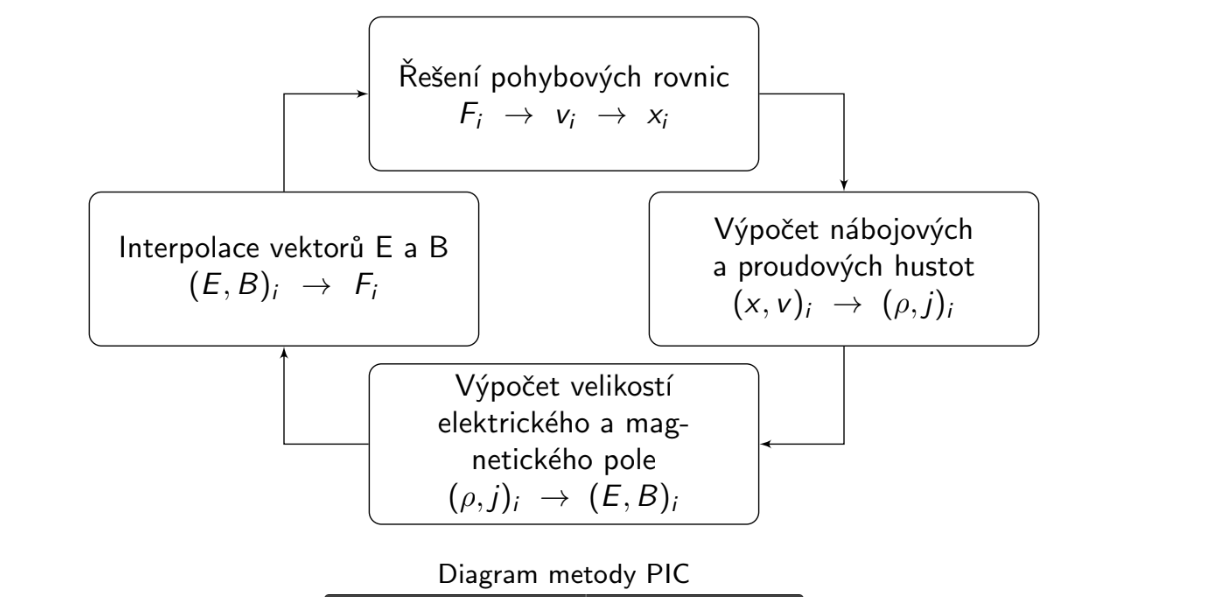 Numerická simulácia v kóde EPOCH
Paralelný kód napísaný v jazyku Fortran od University of Warwick
Particle-in-cell
Zabudovaná sústava SI
Vytvorili sme 3D simuláciu
Link https://github.com/Warwick-Plasma/epoch
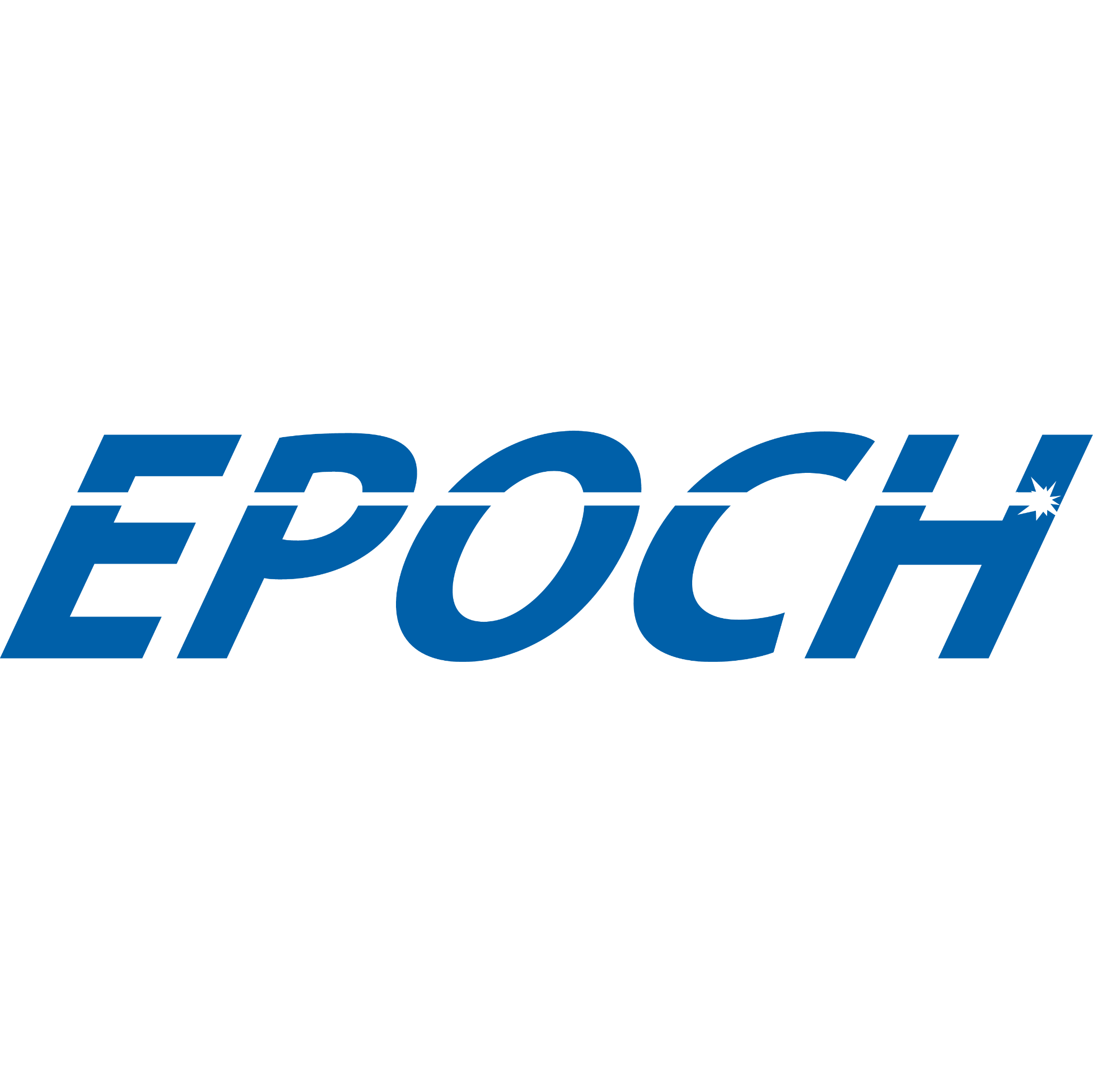 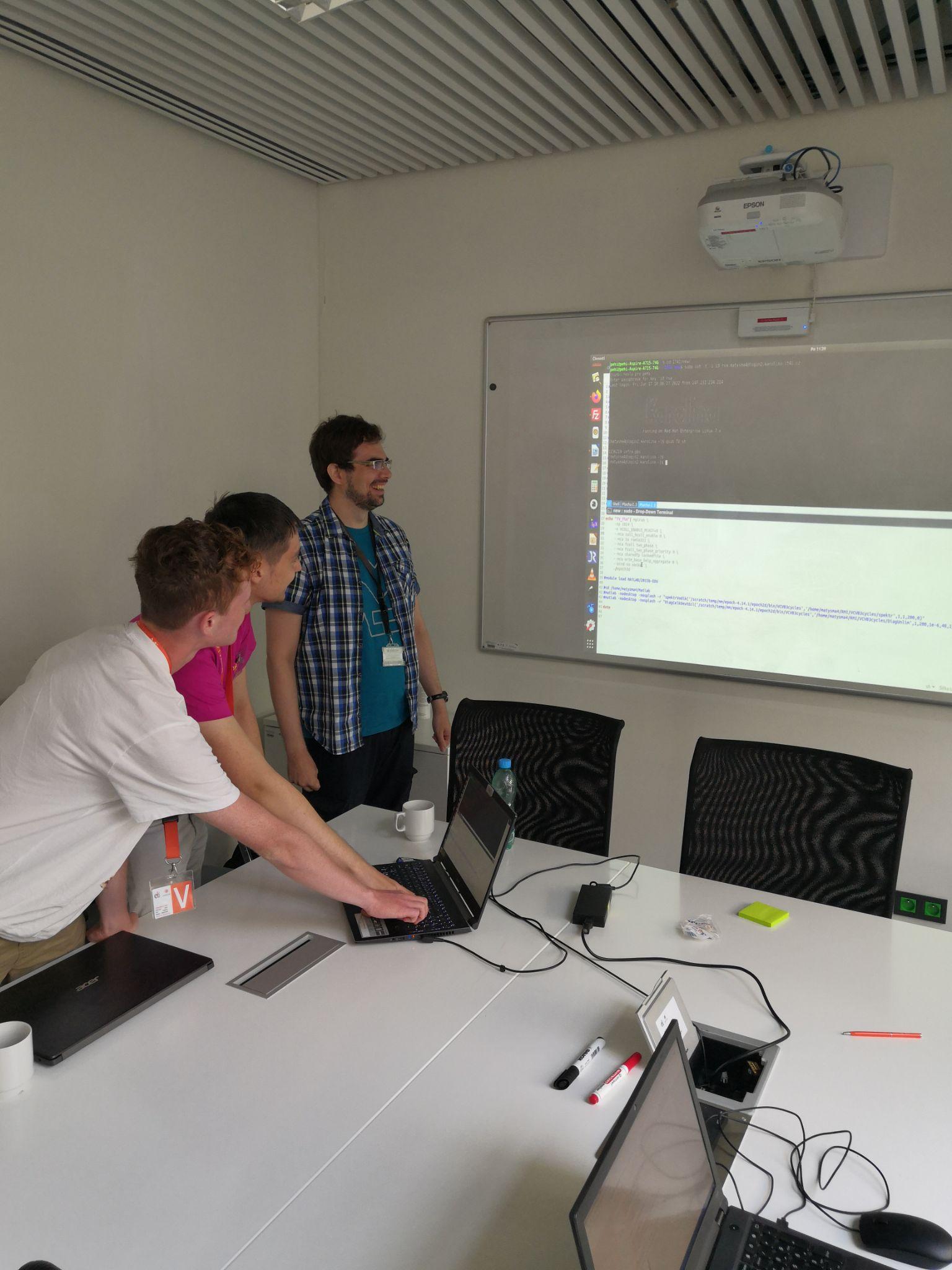 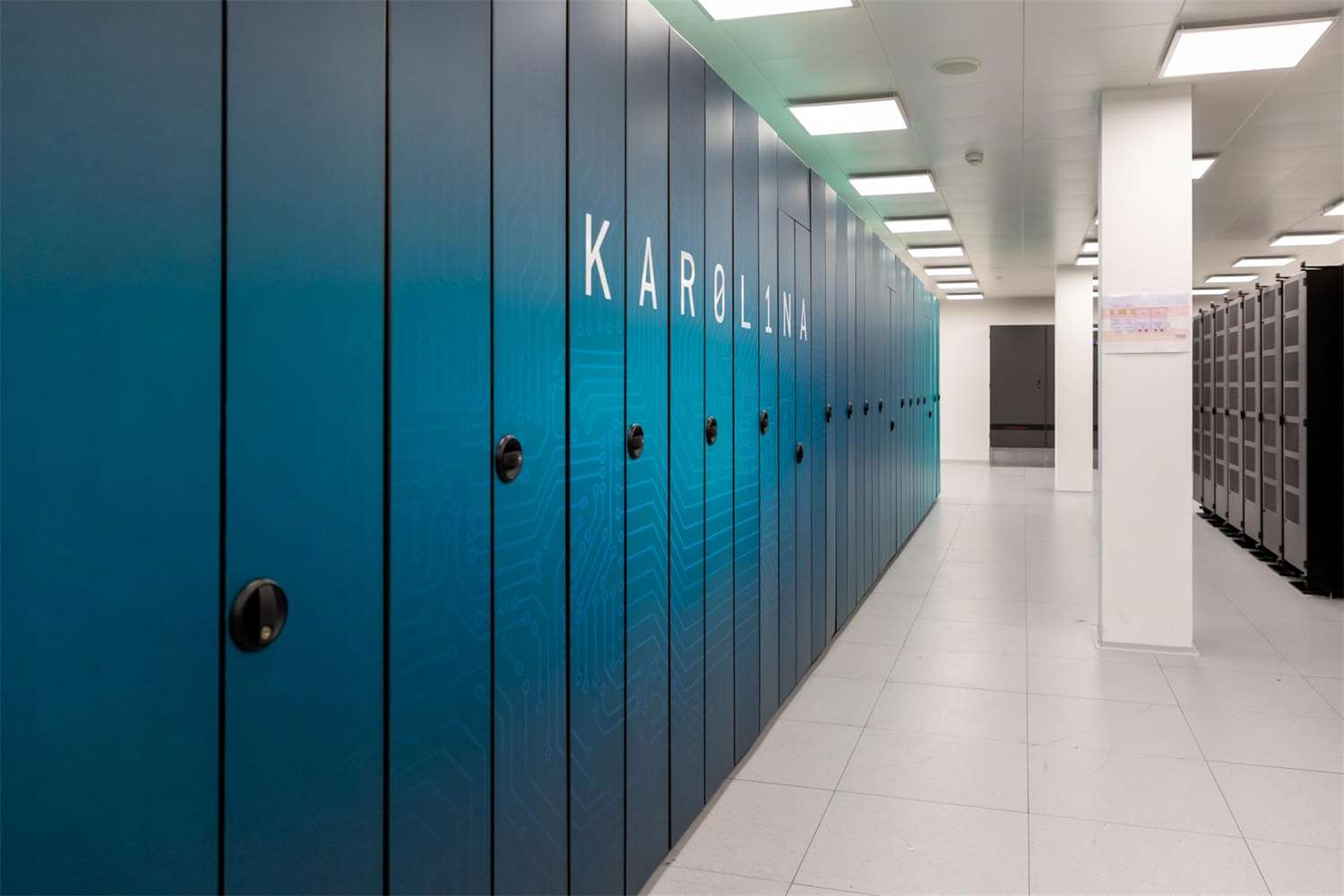 Nový superpočítač v centru IT4Innovations dosahuje teoretický výpočetný výkon 15,7 PFlop/s, čo znamená, že zvládne 15,7 biliard operácii za sekundu.
831 Nodov kde jeden Nod má 128 jadier.
Náš projekt bežal na 8 Nodoch.
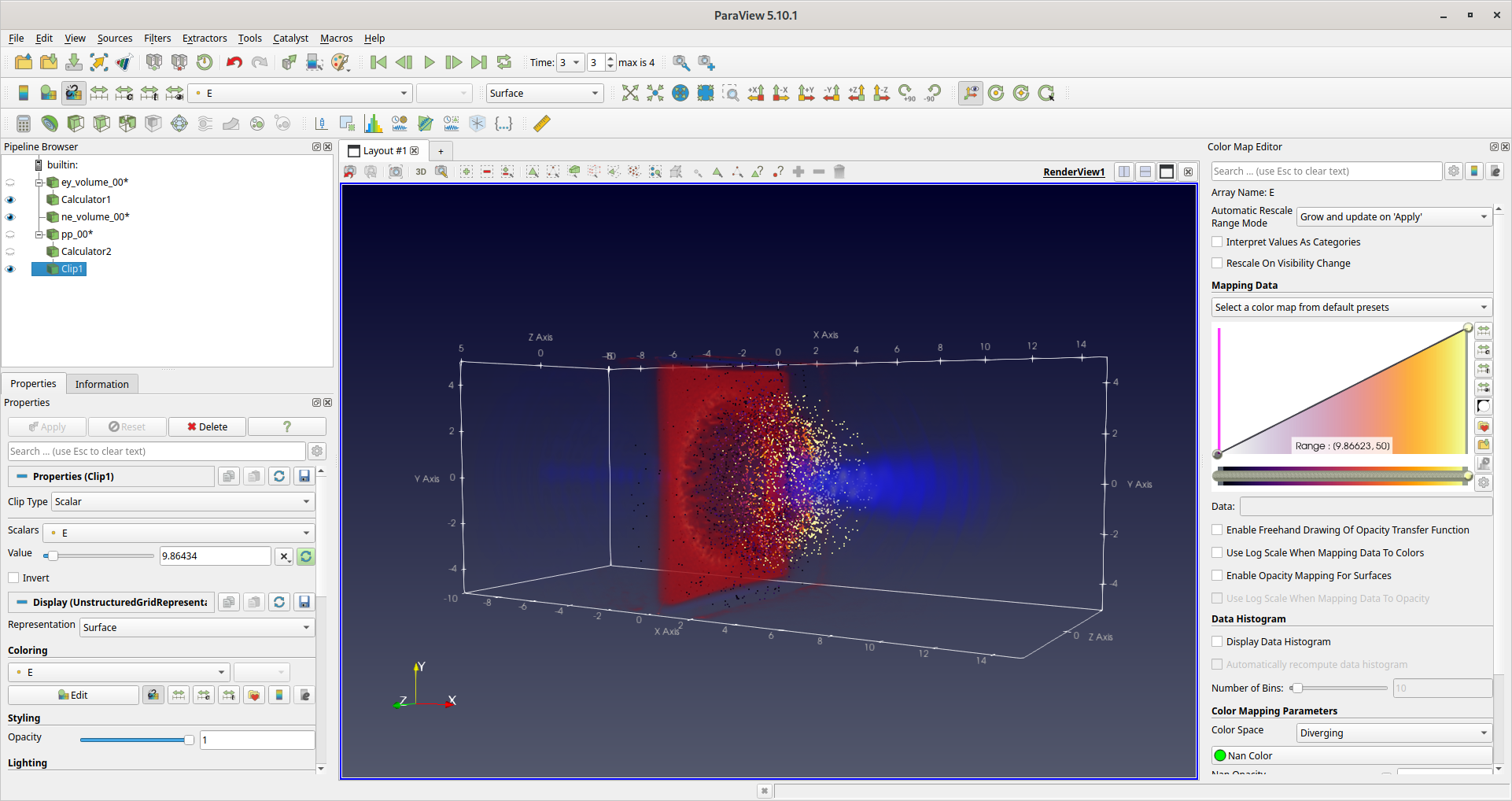 2D Rezy 3D simulácii a graf energetického spektra protónov
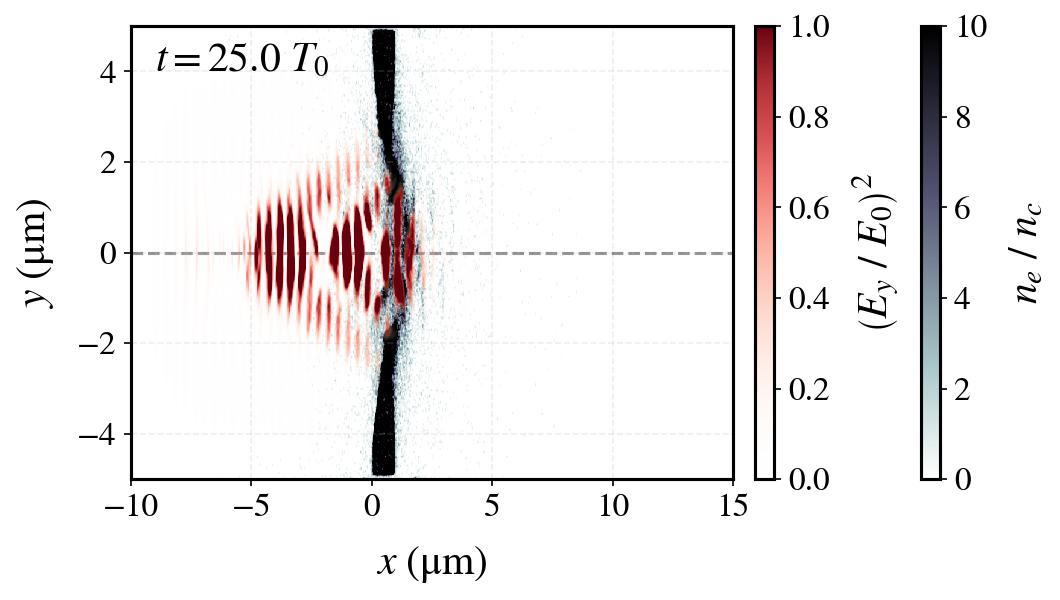 Hybrid
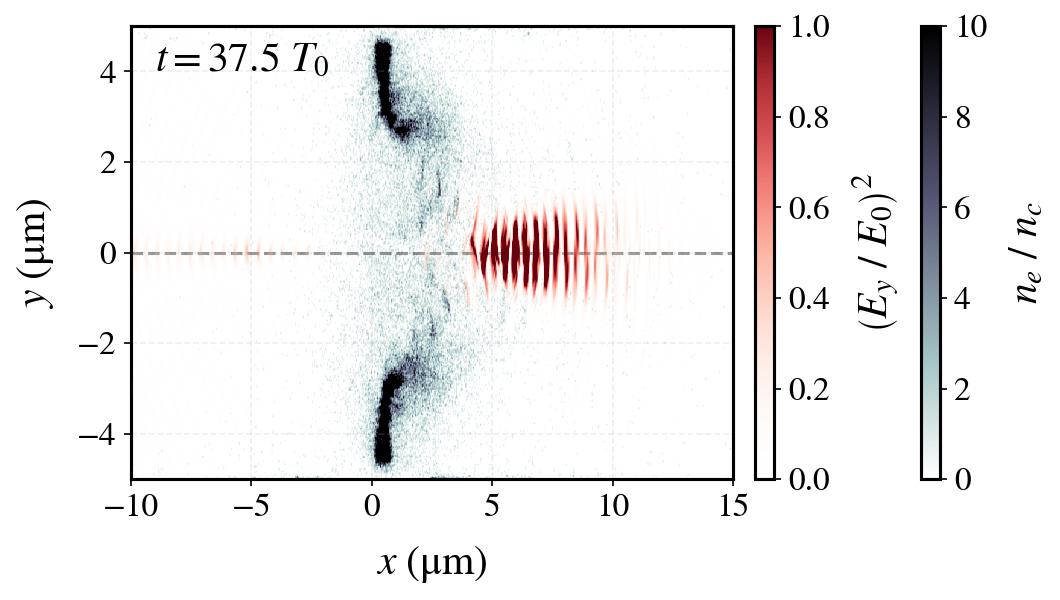 RPA
Rezy plochou xy (polarizácia laseru) a xz
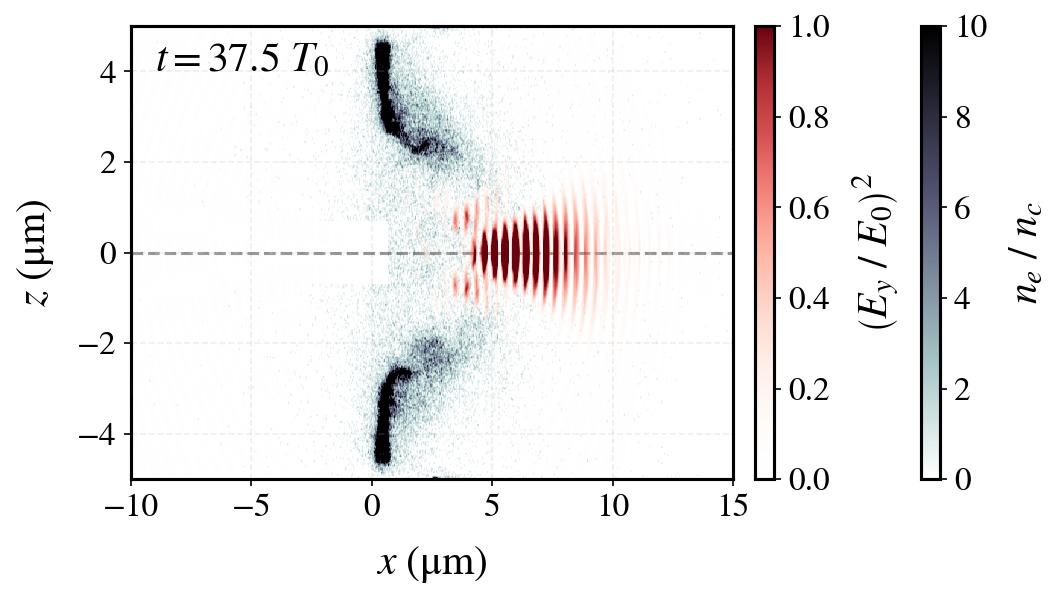 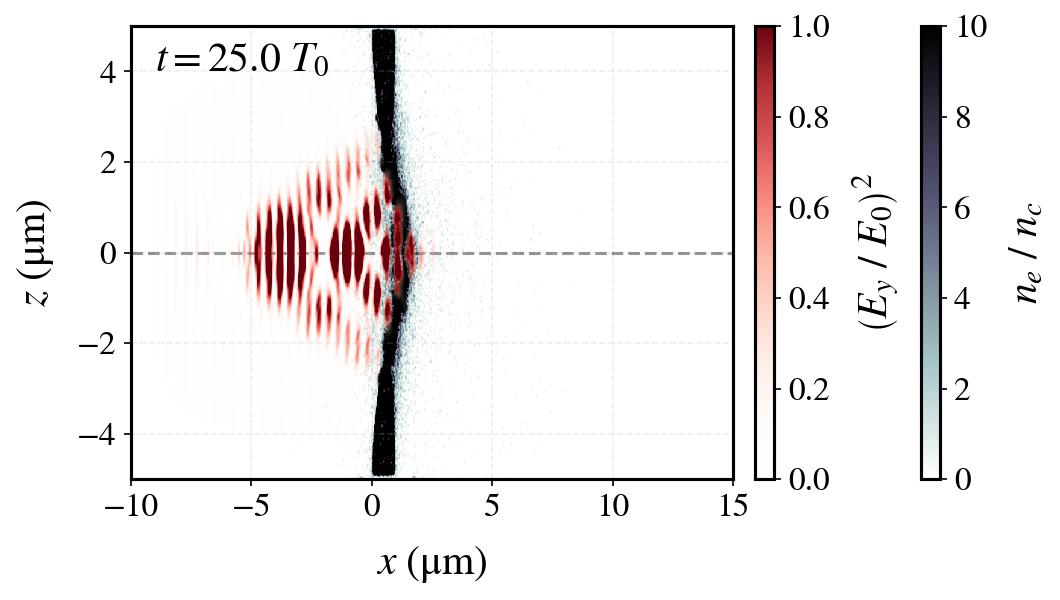 Hybrid
RPA
Intenzita laserového pulzu a elektrónová hustota
T0= 2.69Fs
2D Rezy 3D simulácii a graf energetického spektra protónov
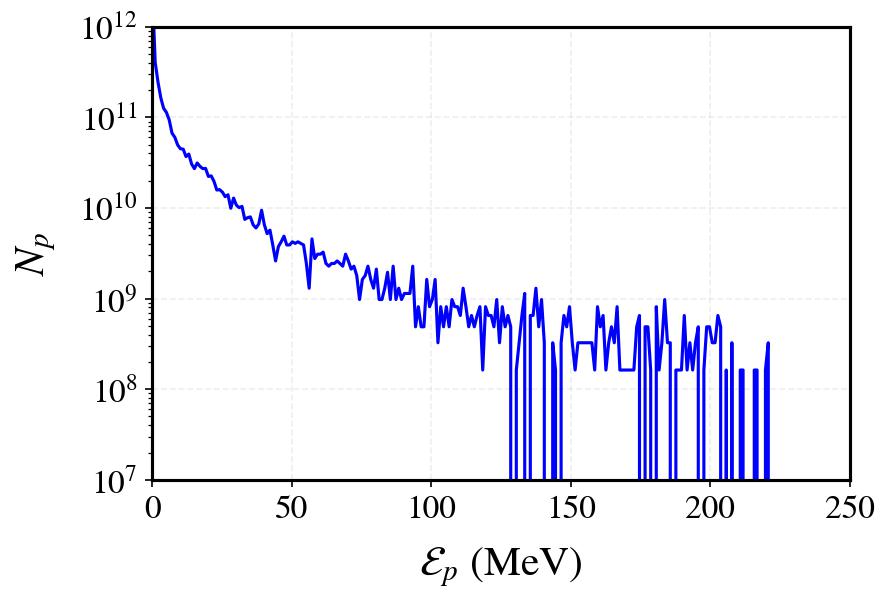 Vplyv TNSA a RPA
Maximum 220 MeV
Dosiahnutá energia je vhodná pre hadrónovú terapiu 
divergencia zväzkov je príliš vysoká - ďalší slide
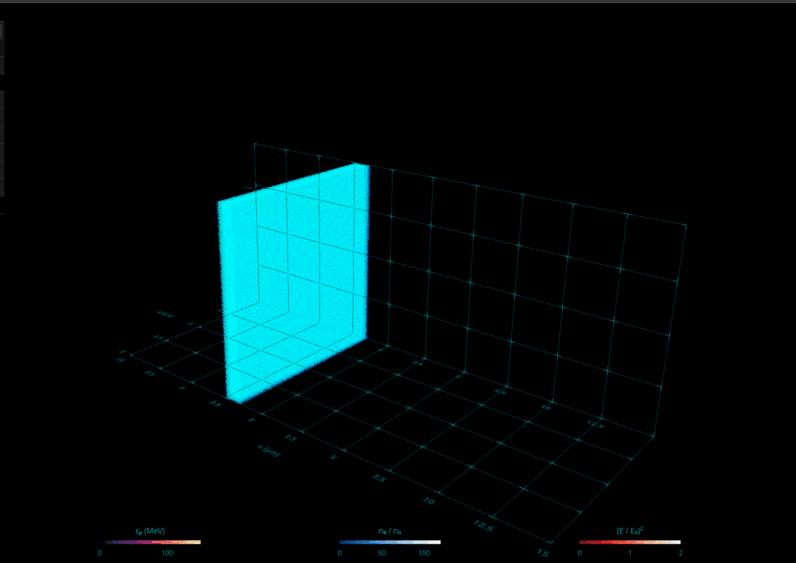 VBL Simulácia pre VR
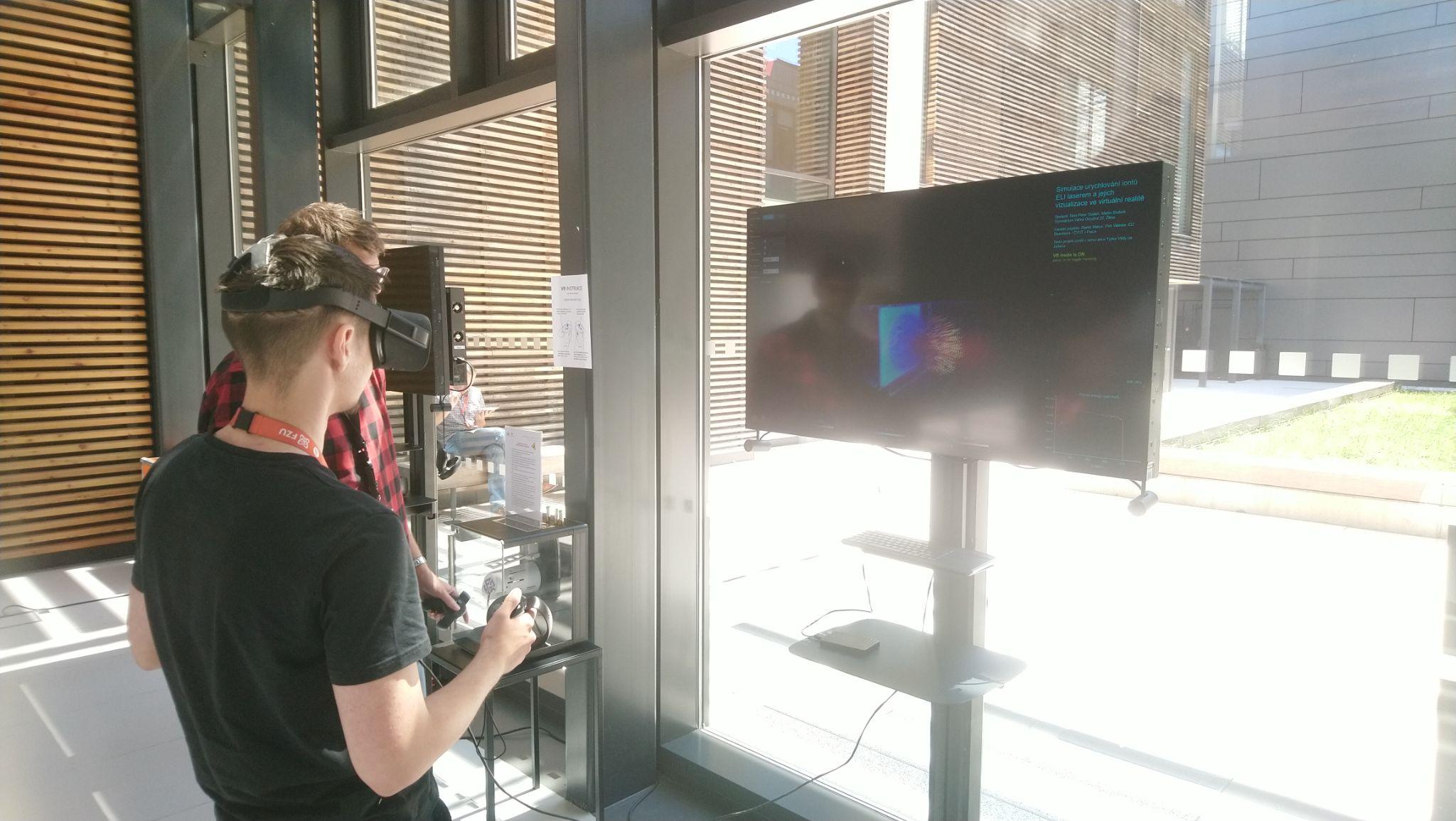 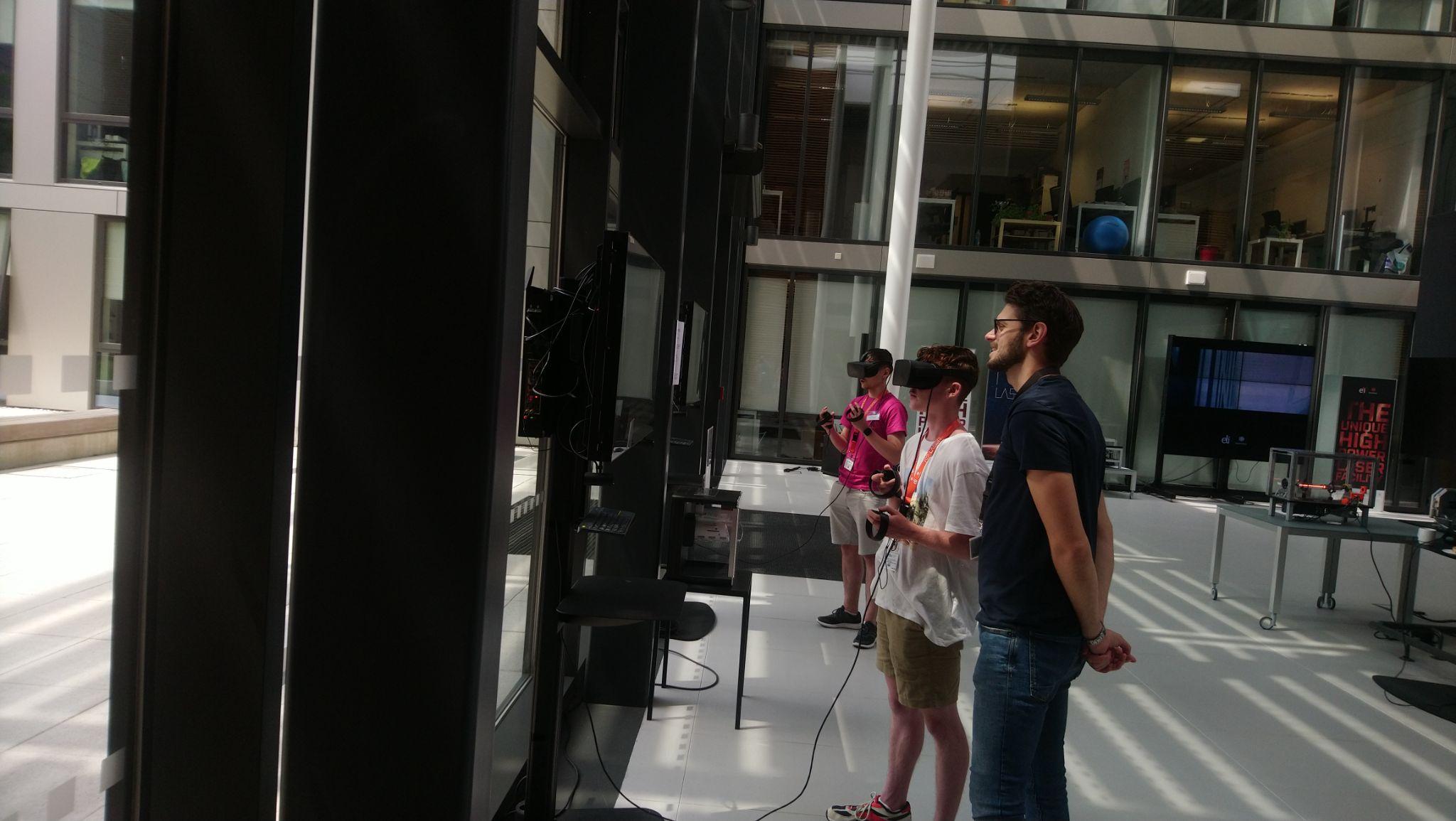 Referencie:
T. D. Arber, K. Bennett, C. S. Brady, et al., Plasma Phys. Contr. Fus. 57, 113001 (2015)
Martin Matys. Částicové simulace vlivu složení terče na urychlování iontu ultraintenzivními femtosekundovými laserovými impulzy. Praha, 2014. Bakalárska práca. ČVUT v Praze , FJFI
Tato práce byla podpořena Ministerstvem školství, mládeže a tělovýchovy České republiky prostřednictvím e-INFRA CZ (ID:90140) - IT4Innovation


Ďakujem za pozornosť